Network Protocol Packet Analysis
By: Daniel Ruiz
Overview
How to Capturing Packets
WireShark
Lua	
Analyzing Packets
Principle Component Analysis (PCA)
WireShark
Best Open Source Packet Analyzer available today

Used in ICTF

Multi-platform runs on Linux, Window, OS X and many others

Live capture and offline analysis

Much Much More!!!
Lua
Lua is a powerful light-weight programming language designed for extending applications
Very is to use API
Allows for scripting in Wireshark
Lua can be used to write dissectors, post-dissectors and taps.
Analyzing Packets
Tshark is able to detect, read and write the same capture file that are supported by WireShark
To detect
Tshark.exe –i eth0 –x
To  read 
Tshark.exe –r “file” –x
To write
Tshark.exe –i eht0 –x –w “file”
Understand the software tools before writing them yourself!
Pictures and Packets
Good Packet
Malicious Packet
Principle Component Analysis
Data Cloud
Use PCA instead of convolution with FFT
PCA takes your cloud of data points, and rotates it such that the maximum variability is visible (most important gradients).
Maximum variability is found by the Eigen values  of each packet
Packets with malicious data should have different gradients than those with good data
Gradient Abundance
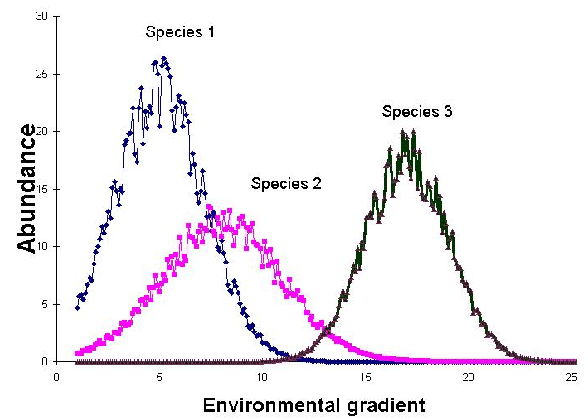 Improvements
Use Neural Network to recognize malicious Eigen values

Investigate Wavelet PCA

PCA and FFT convolution speed analysis
Questions?